Kako pretraživati audiovizualni materijal za svoje radove?
Luka Bošković, Delila Habeš, Lejla Mulabećirović
Ovo djelo je dano na korištenje pod licencom Creative Commons Imenovanje-Nekomercijalno-Bez prerada 4.0 međunarodna.
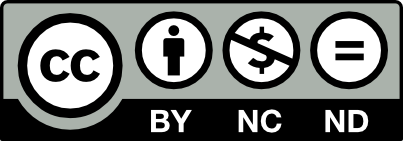 Creative Commons (CC) licence
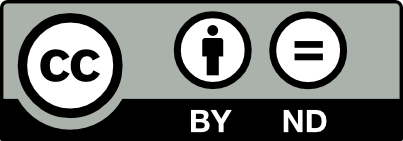 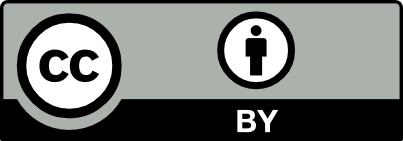 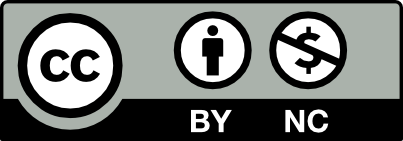 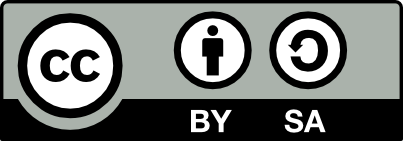 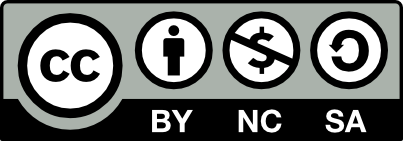 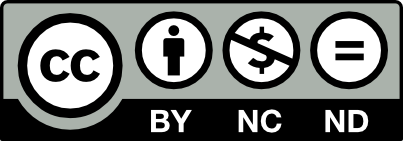 Ikone radio: The NounProject
Creative Commons (CC) izbornik
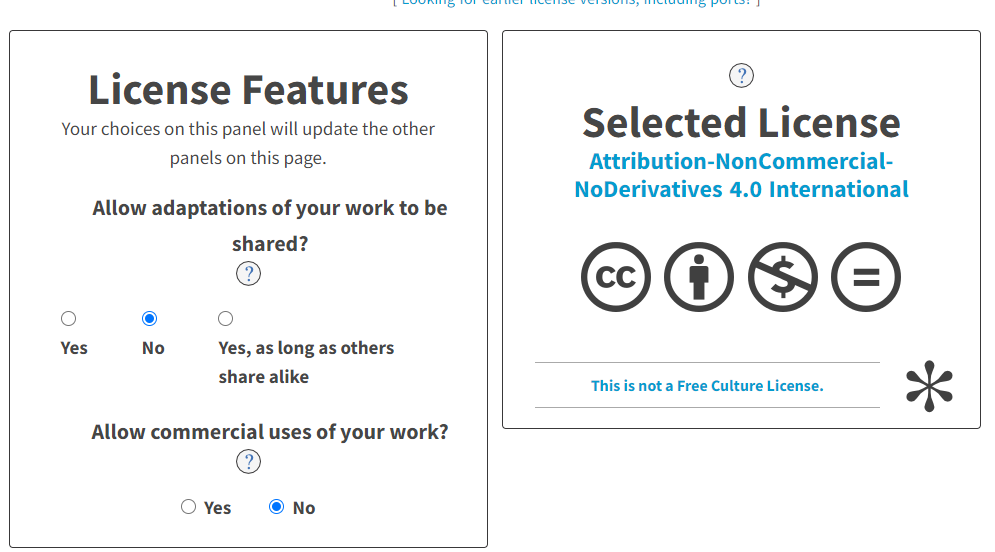 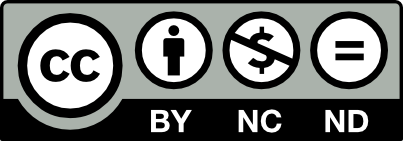 Ovo djelo je dano na korištenje pod licencom Creative Commons Imenovanje-Nekomercijalno-Bez prerada 4.0 međunarodna.
https://creativecommons.org/choose/#
Wikipedia i Wikimedia Commons
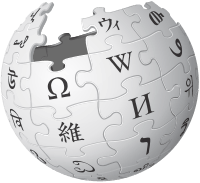 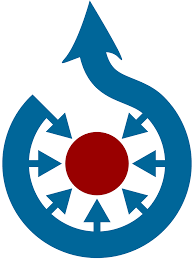 NE citiranje teksta
DA korištenje
slika
Google images
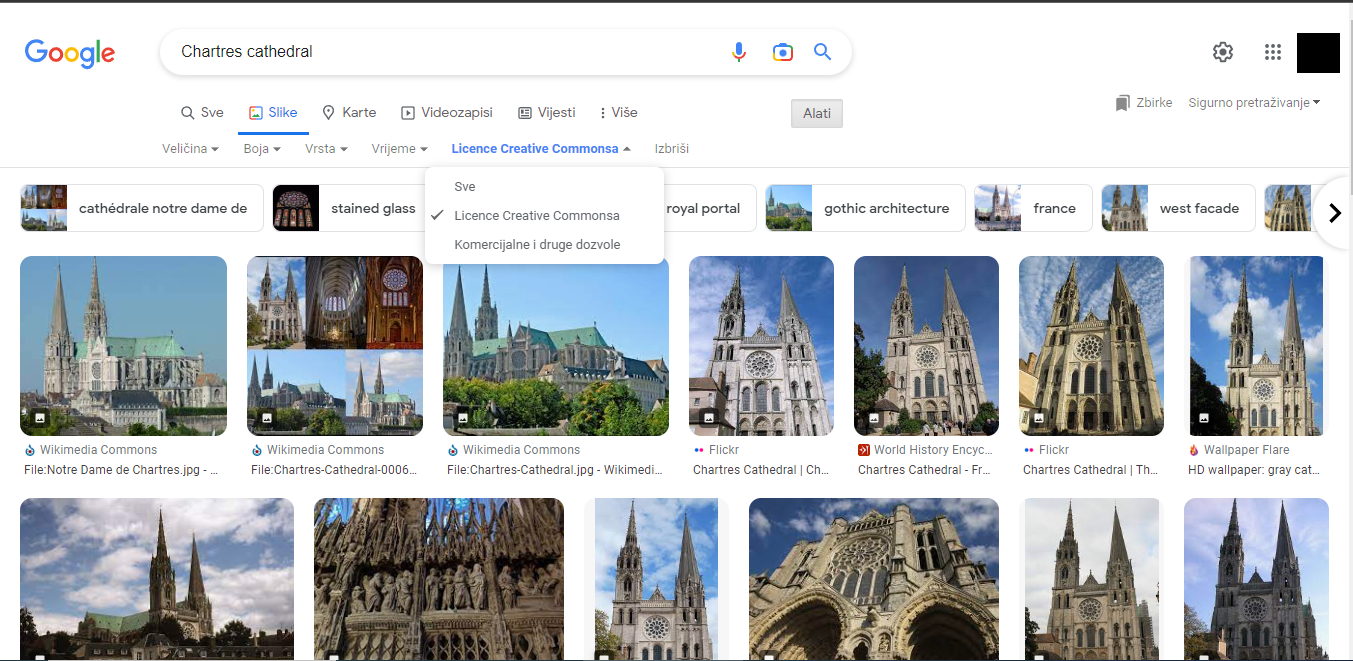 Google images
Alati (Tools)
Prava korištenja
Licence Creative Commonsa
Public Domain i Open Access
-Npr. Met Open Access inicijativa iz 2017. godine
 -Oko 500.000 slika dostupnih javnosti
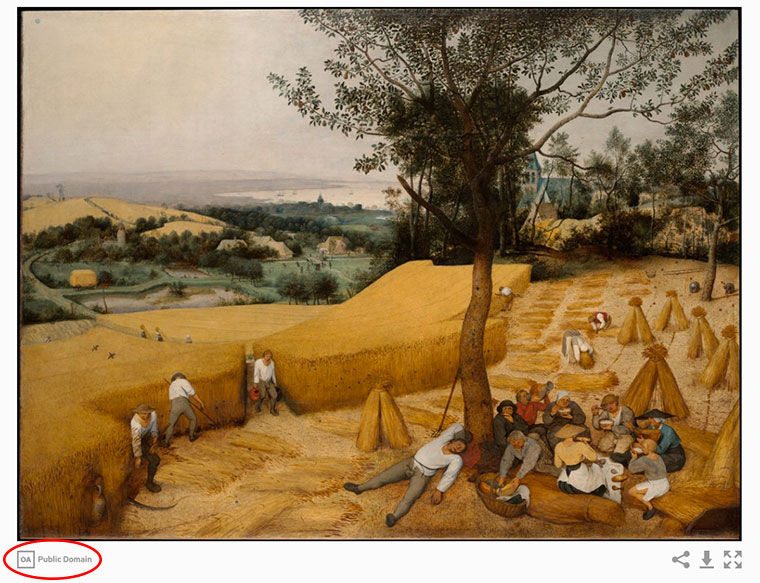 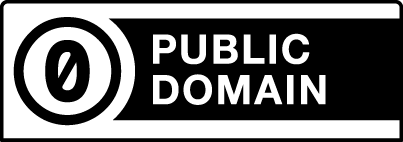 Youtube
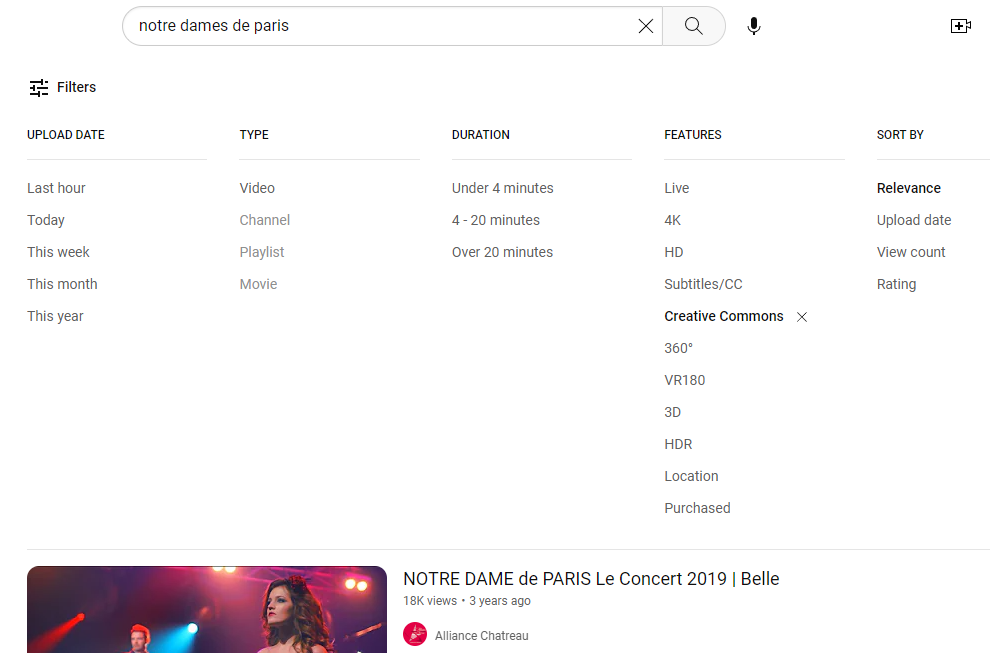 Youtube
Search
Filters
Features: Creative Commons
Preporučene webstranice za slike
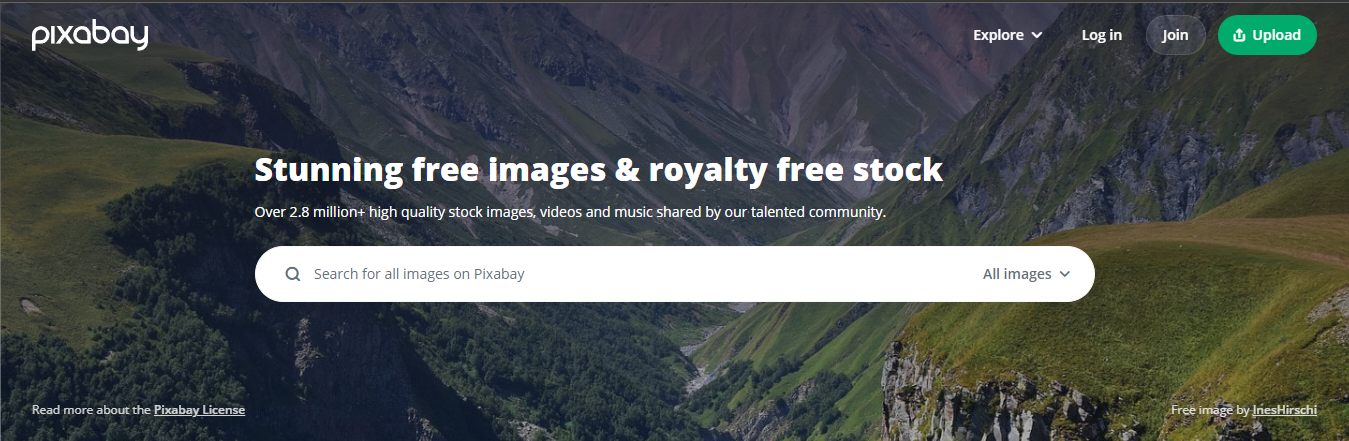 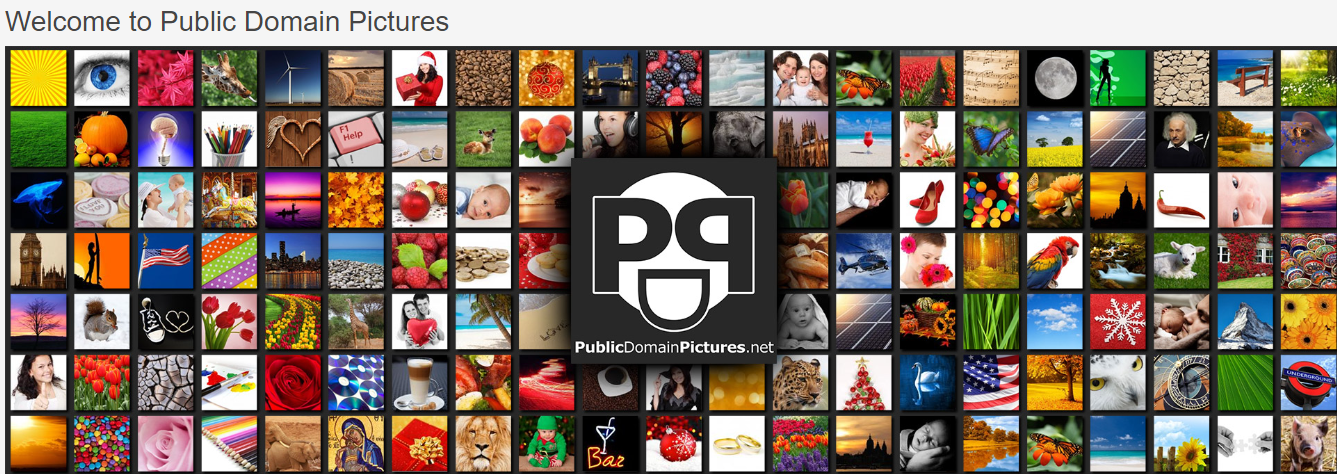 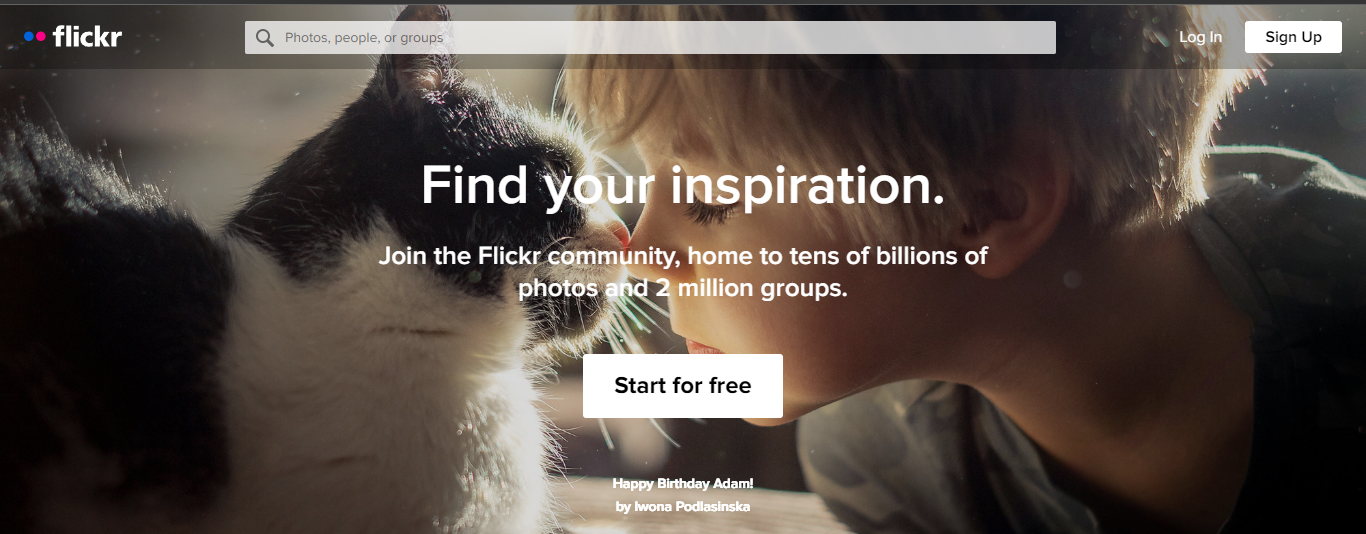 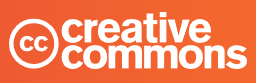 Preporučene webstranice za audio i video sadržaj
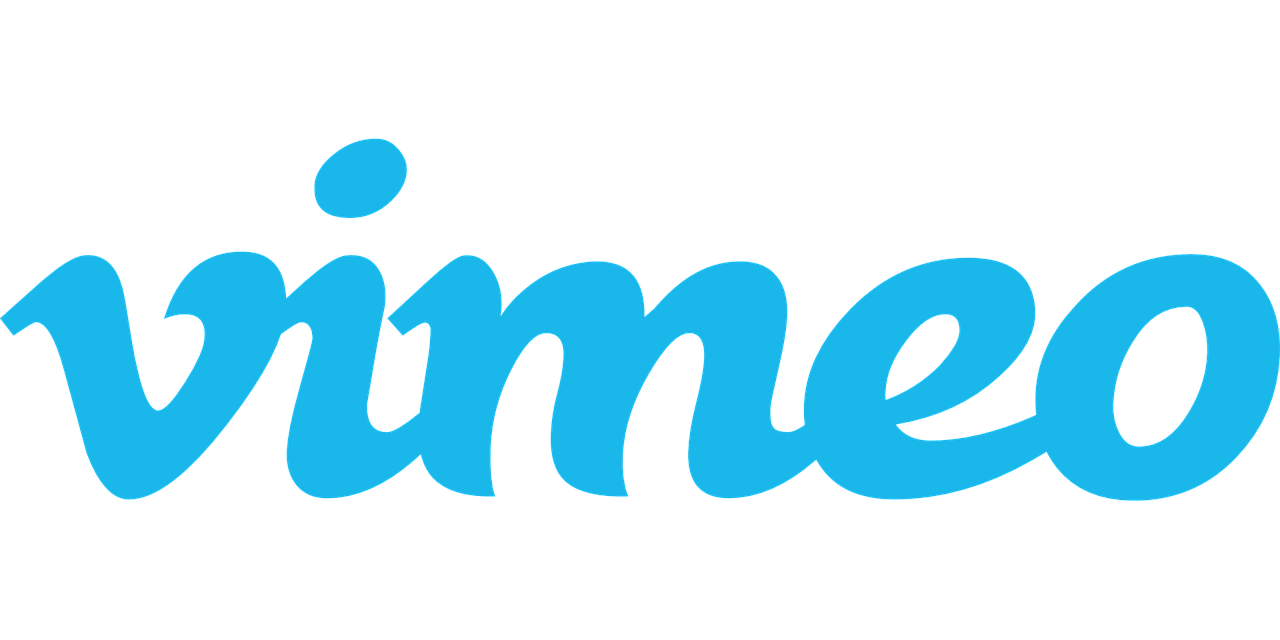 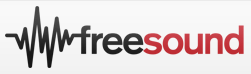 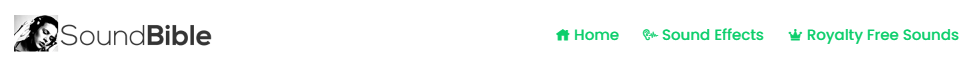 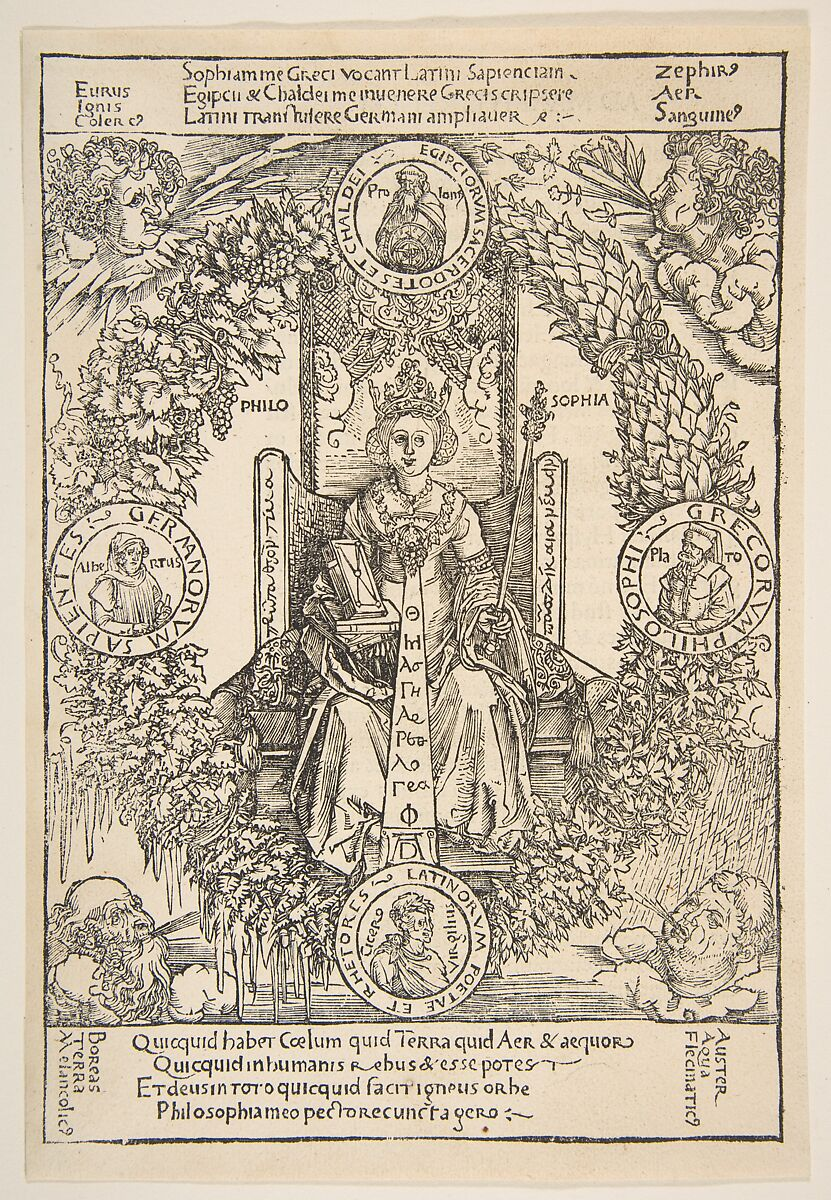 Albrecht Dürer “Filozofija”, https://www.metmuseum.org/art/collection/search/387607
Hvala na pažnji! Pitanja?